«Современные технологии 
на уроках английского языка в условиях реализации ФГОС»
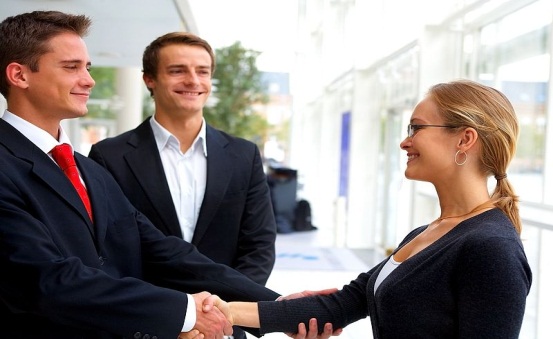 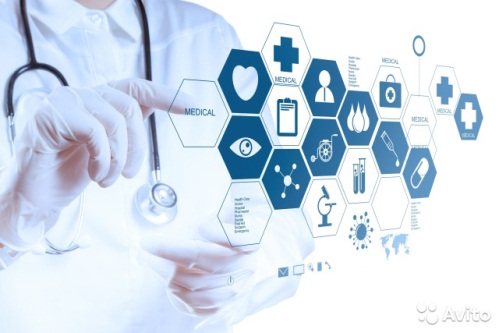 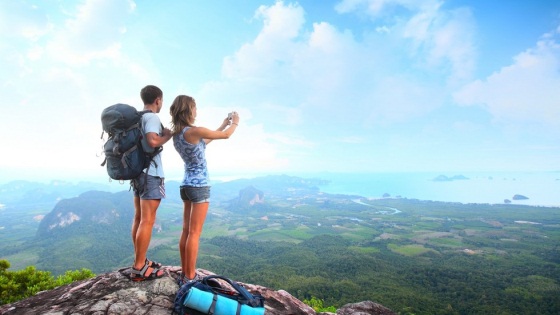 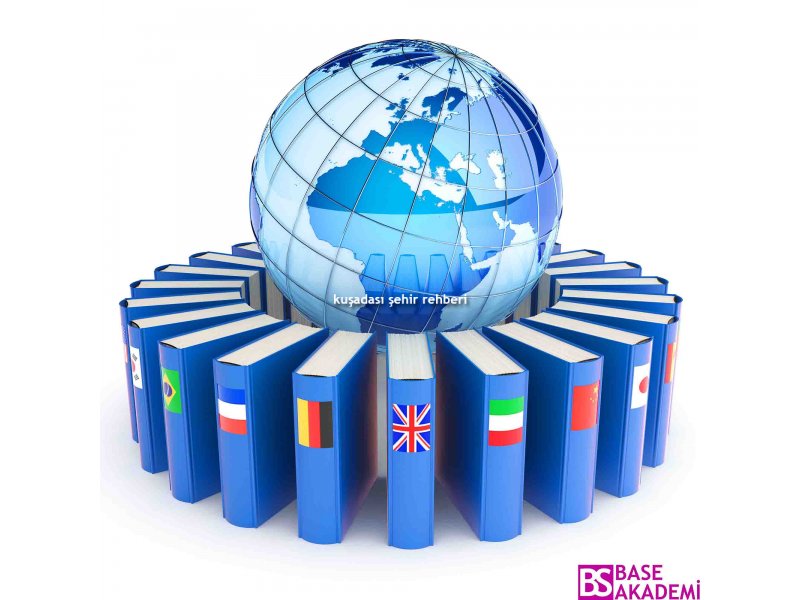 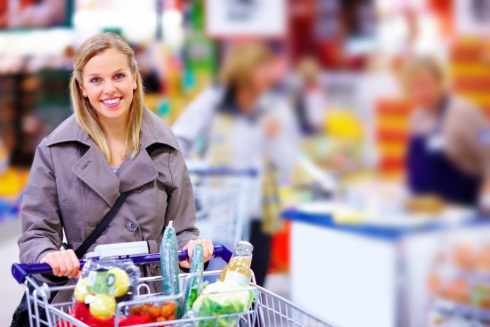 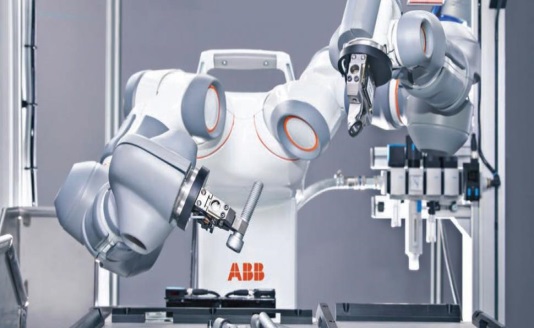 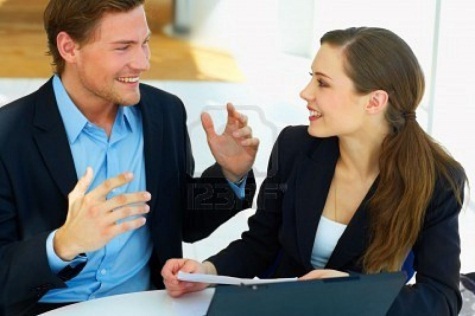 “Tell me and I’ll forget                                                Show me and I’ll   remember                                           Involve me and I’ll understand“
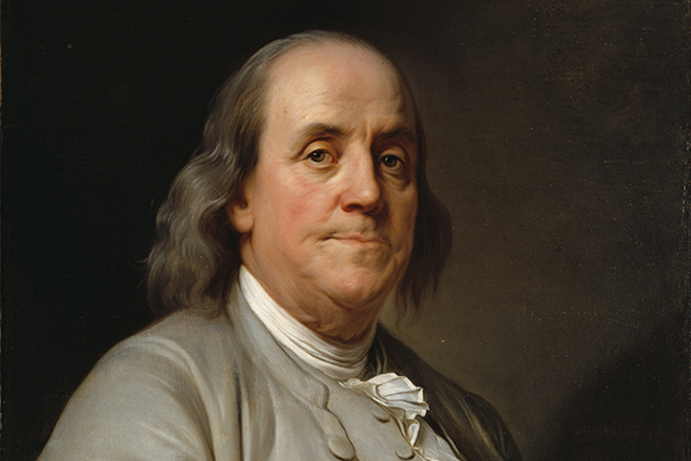 «Скажи мне и я забуду: покажи мне и я запомню, вовлеки меня и я пойму».
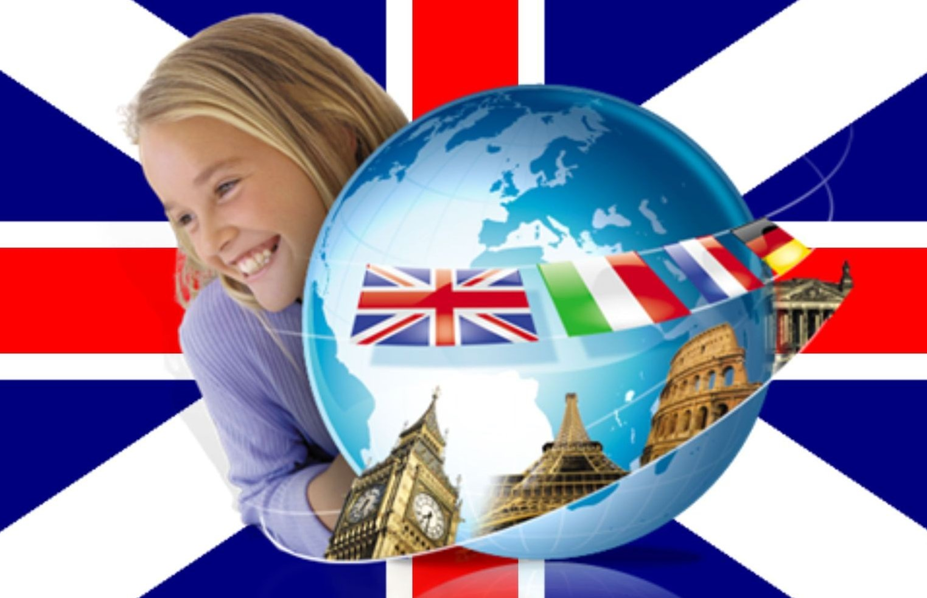 В настоящее время обучение английскому языку рассматривается как одно из приоритетных направлений модернизации современного школьного образования.
Цели обучения иностранному языку по ФГОС
Согласно образовательному стандарту основного общего образования по иностранному языку, обучение английскому языку преследует две основные цели:1.Развитие иноязычной коммуникативной компетенции.2. Развитие и воспитание способности и готовности к самостоятельному и непрерывному изучению иностранного языка.
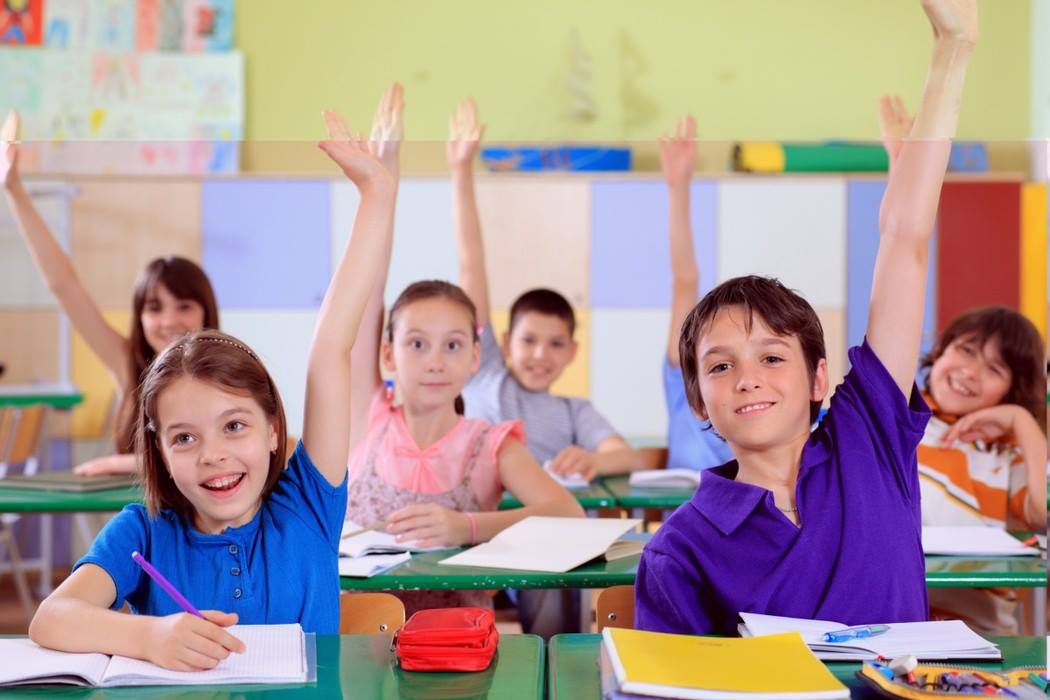 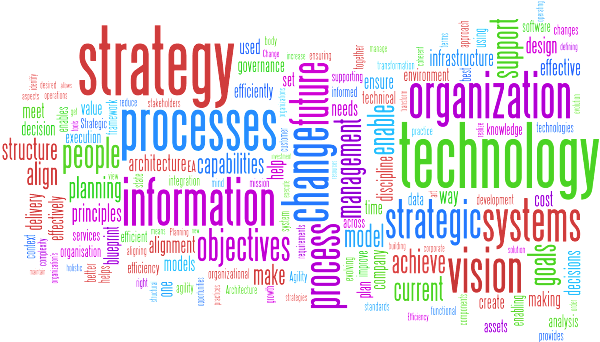 Современные технологии
разработка приемов оптимизации образовательного процесса, повышающих образовательную эффективность
технические средства обучения 
или компьютеры
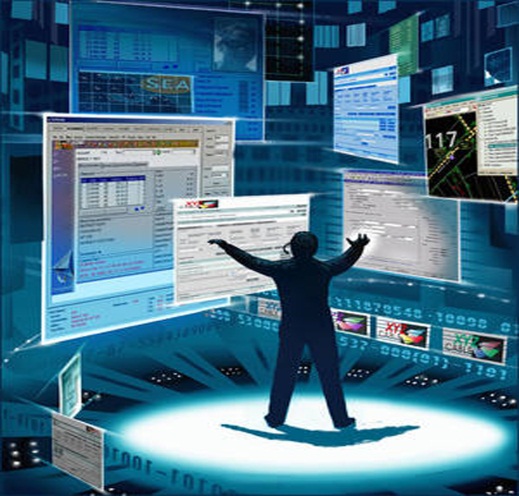 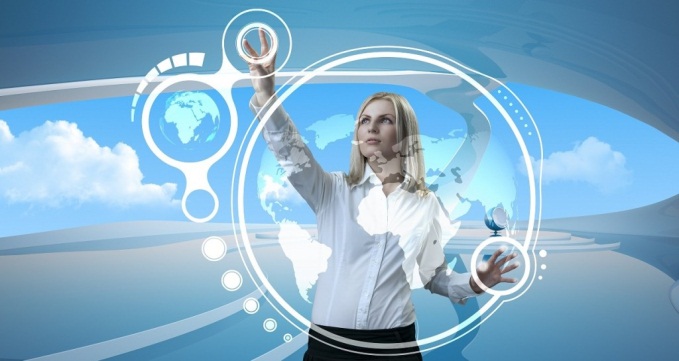 Метод проектов
Проект - это возможность учащимся выразить свои собственные идеи в удобной для них творчески продуманной форме: изготовление коллажей, афиш, объявлений, проведение интервью и исследований, демонстрация моделей с необходимыми комментариями и др.
:
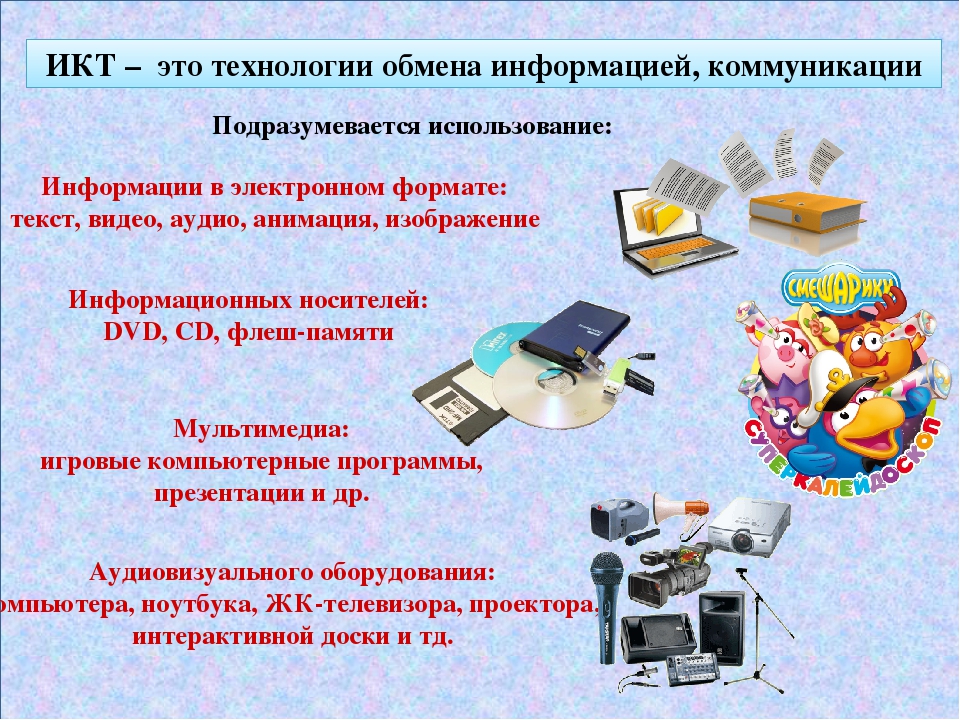 Игровые технологии
фонетические – практикуют и развивают произносительные навыки;
грамматические – служат отработке грамматических структур;
лексические – тренируют употребление лексики;
орфографические – учат правильному написанию слов.
Здоровьесберегающие технологии
Одно из приоритетных задач, стоящих перед школой, является сохранение и укрепление здоровья детей.
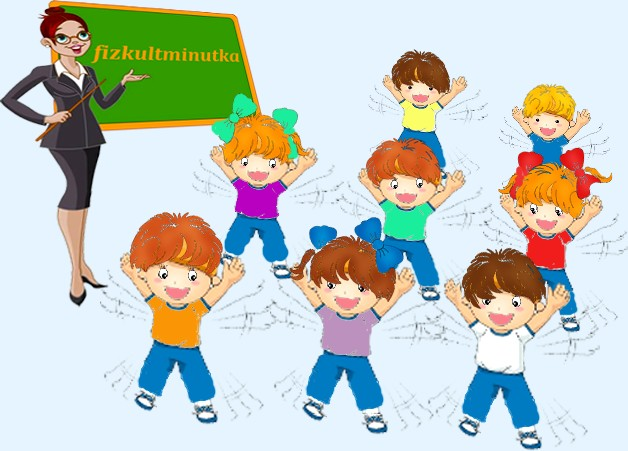 Прием  «Синквейн»
Правила написания синквейна
1.     Первая строка - одним словом обозначается тема (имя существительное).
2.     Вторая строка - описание темы двумя словами (имена прилагательные).
3.     Третья строка - описание действия в рамках этой темы тремя словами (глаголы, причастия).
4.     Четвертая строка - фраза из четырех слов (афоризм), выражающая отношение к теме (разные части речи).
5.     Пятая строка - это синоним из одного слова (слово – резюме), который повторяет суть темы и выражает личное отношение автора к ней.
6. Fishbone
winter
autumn
summer
spring
What’s your 
favourite season?
My favourite
season is summer
because I like flowers.
Rainy
Wet
Yellow
Hot

Flowers

Holidays
Sunny
Green
Warm
Cold
Snowy
Windy
«Трудись и не останавливайся на достигнутом. Учись и опытом делись»
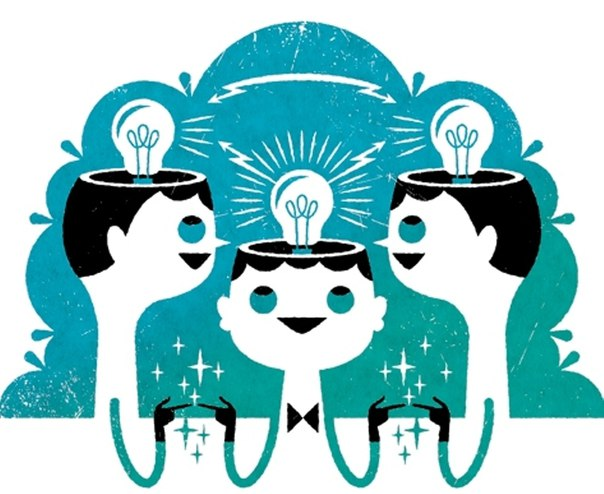 Учить детей сегодня трудно,
                      И раньше было нелегко.
                     Читать, считать, писать учили:
                     «Даёт корова молоко».
                     Век XXI – век открытий,
                     Век инноваций, новизны,
                     Но  от учителя зависит,
                     Какими  дети быть должны.
                     Желаем вам, чтоб дети  в вашем классе
                     Светились от улыбок и любви,
                     Здоровья вам и творческих успехов
                     В век инноваций, новизны!
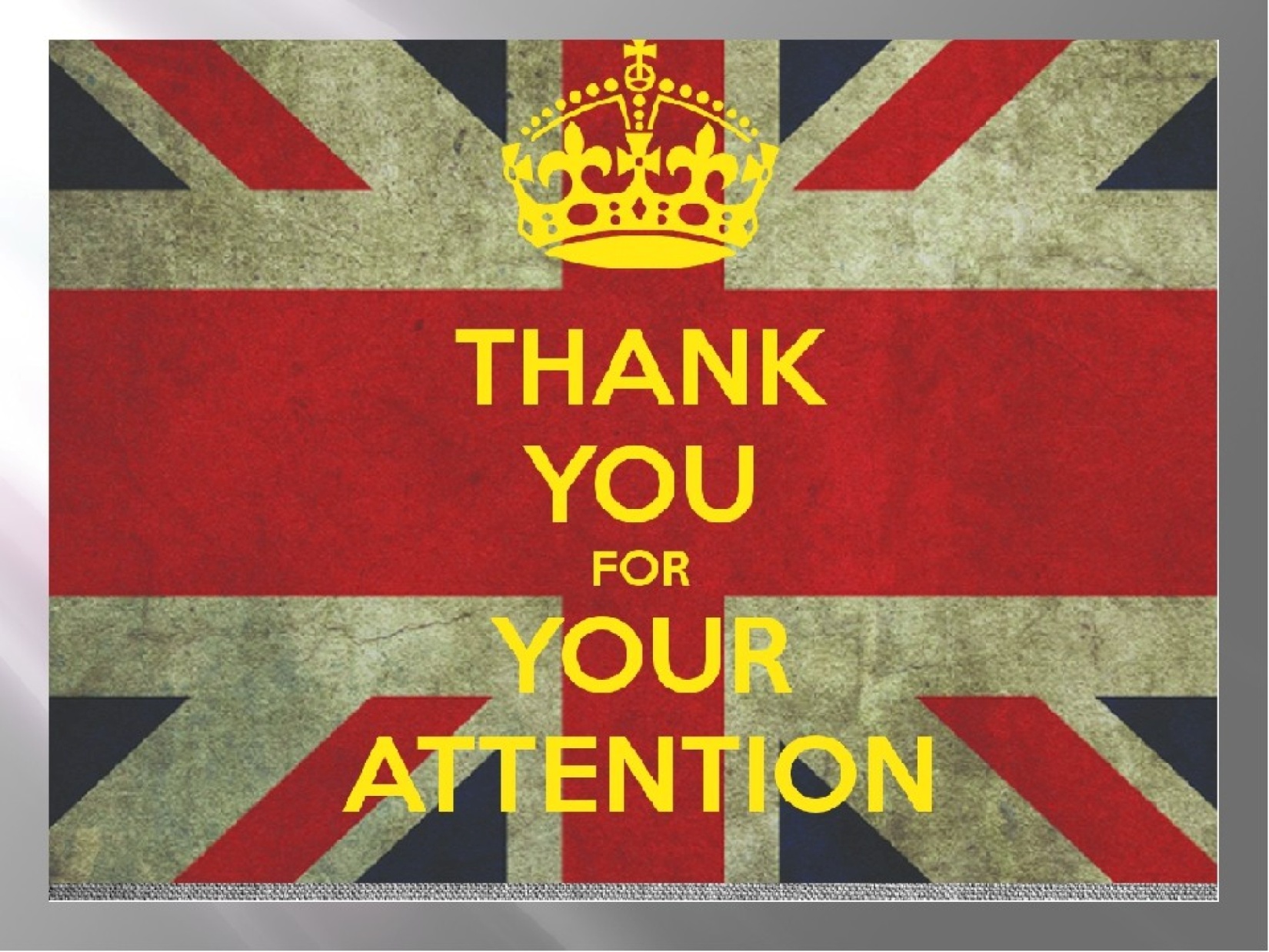